Selection of Virtual Machines Based on Classification of MapReduce Jobs
Adam Pasqua Blaisse, Zachary Andrew Wagner, and Jie Wu

Department of Computer and Information Sciences, Temple University
Cloud Computing
Large number of physical machines (PM)
Strongly networked together
Resources sold on an hourly basis as virtual machines (VM)
Eucalyptus
Amazon EC2
Motivation
Find the minimal virtual machine that will run a Map Reduce job as fast as possible
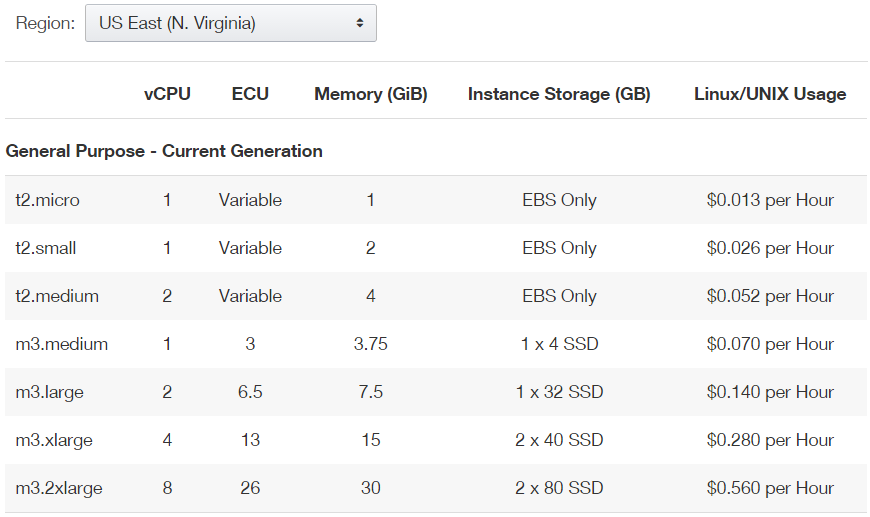 Map Reduce
Programming Paradigm for distributed computing
Two phases
Map Phase
Reduce Phase
Apache Hadoop
Open source implementation used
Hadoop Implementation of Map Reduce
Map
Many small Map tasks
Each task takes a small chunk of data
Turn the data into Key value pair (i.e <the,1>)
Number of Map tasks varies based on input data size
When all Map task are finished data is Pasted to the Reduce Phase
Reduce
Very few set number of Reduce tasks
Combine all the input key value pairs from the maps
Also takes care of shuffling data from Map Locations to Reduce Locations
Hadoop Implementation of Map Reduce
Reduce
All Mapping must finish before Reducing can start
Shuffling can start before Mapping ends
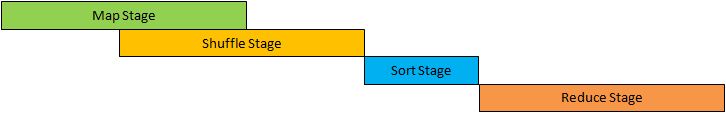 Issues when Used Together
Some jobs run better on different configurations of virtual machines
Different configurations of virtual machines have different costs
Some jobs may need more CPU’s while others may need I/O
I.E Generating Data is I/O intense, and would be best run on Memory rich system
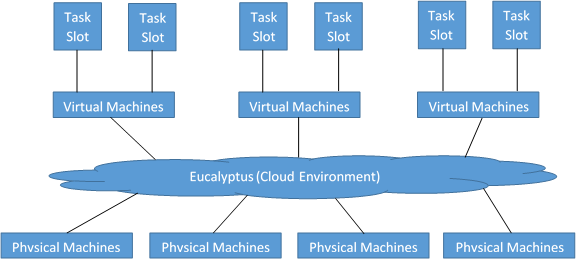 Our Approach
Attempt to classify tasks into two types
CPU Bound Jobs
Jobs spent more time doing CPU work then I/O
Jobs need more CPUS’s and less I/O
Smaller more numerous machines
I/O Bound Jobs
Jobs spent more time doing I/O work then CPU
Jobs need more I/O and less CPU
Less Larger Machines
Mapping to machines
If a job is classified as
CPU Bound Job
Many virtual machines
Little memory per virtual machine
I/O Bound Job
Fewer virtual machines
Each virtual machine has larger amounts of memory
Why?
If a job is I/O bound
Would like to keep job running in memory rather then hit HDD
I/O more important then number of cores
If a job is CPU bound
More important to have many cores running the maps
Less likely to hit HDD while running
TCloud (Virtual Cluster)
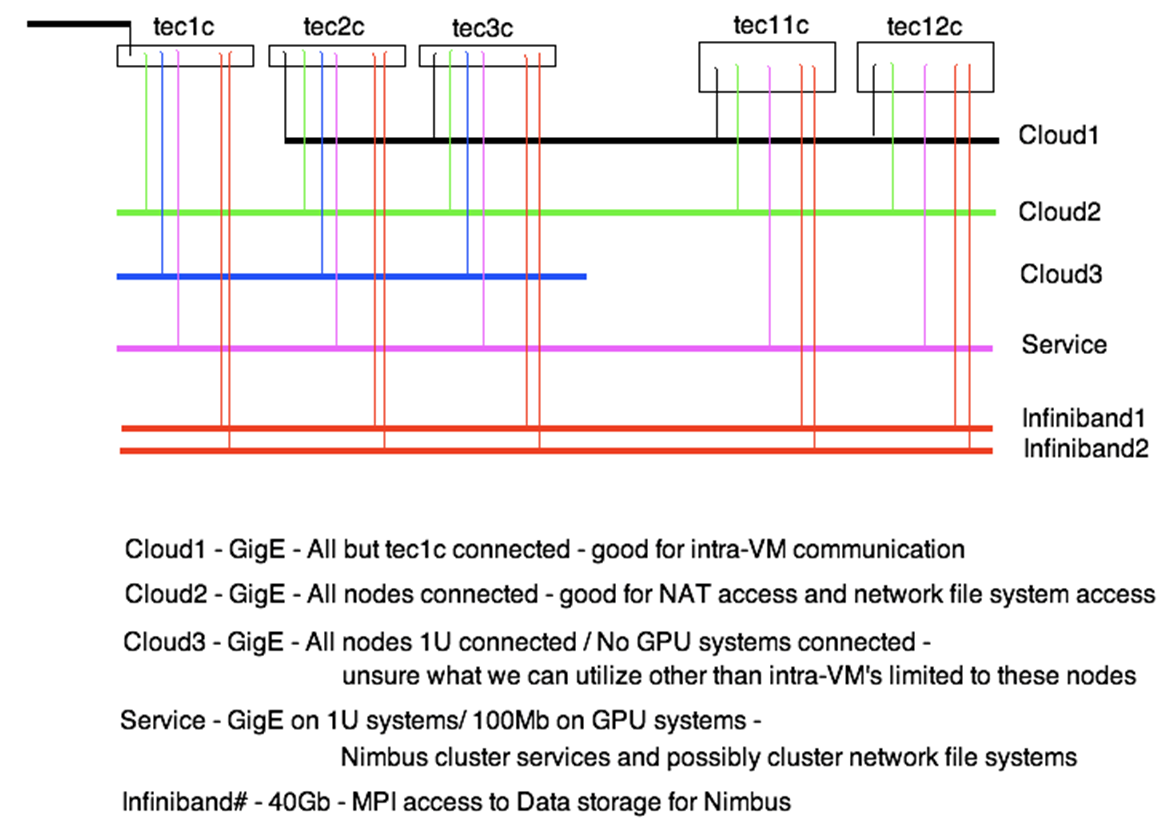 Hardware
12 Dell Power Edge R614 Servers
96 conventional CPU Cores
4-Way redundant 10 GB Ethernet
2-Way redundant InfiniBand
Software
Eucalyptus 3.3 (Amazon EC2 compatible)
Public cloud used to create virtual machine clusters
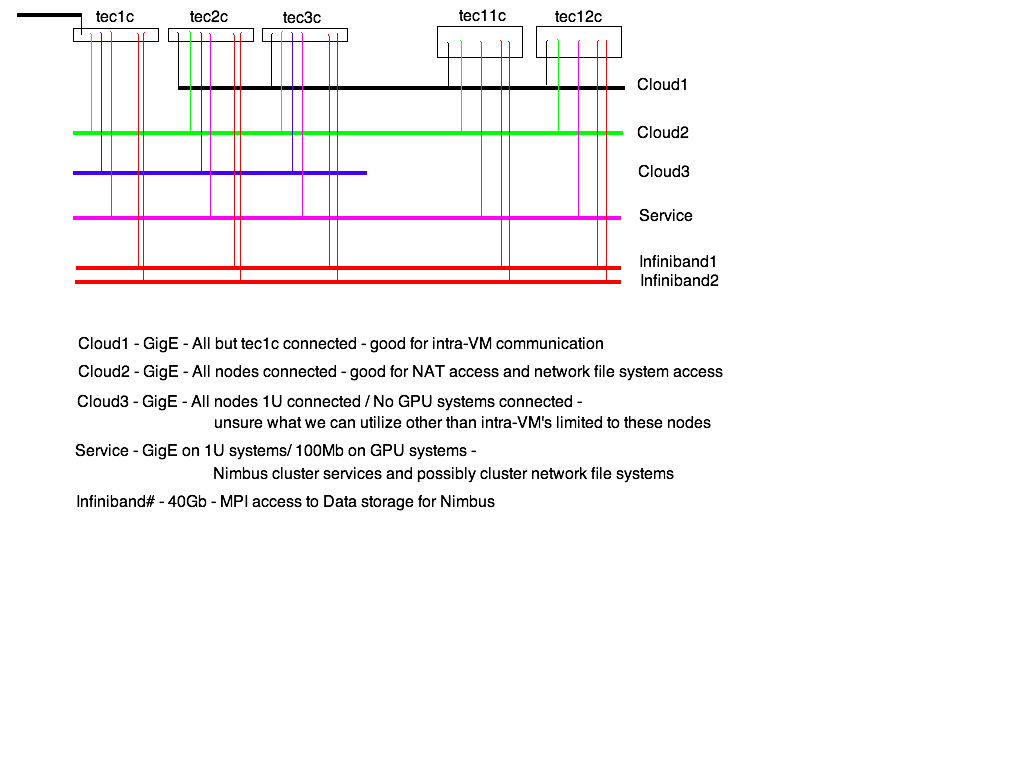 Net Cloud (Physical Cluster)
Hardware
32 Dell PowerEdge R210 servers
Each server has
4 GB of RAM Memory
500 GB HDD
Software
Hadoop version 1.2.1
CentOS 6.6
Physical machine cluster used for prediction
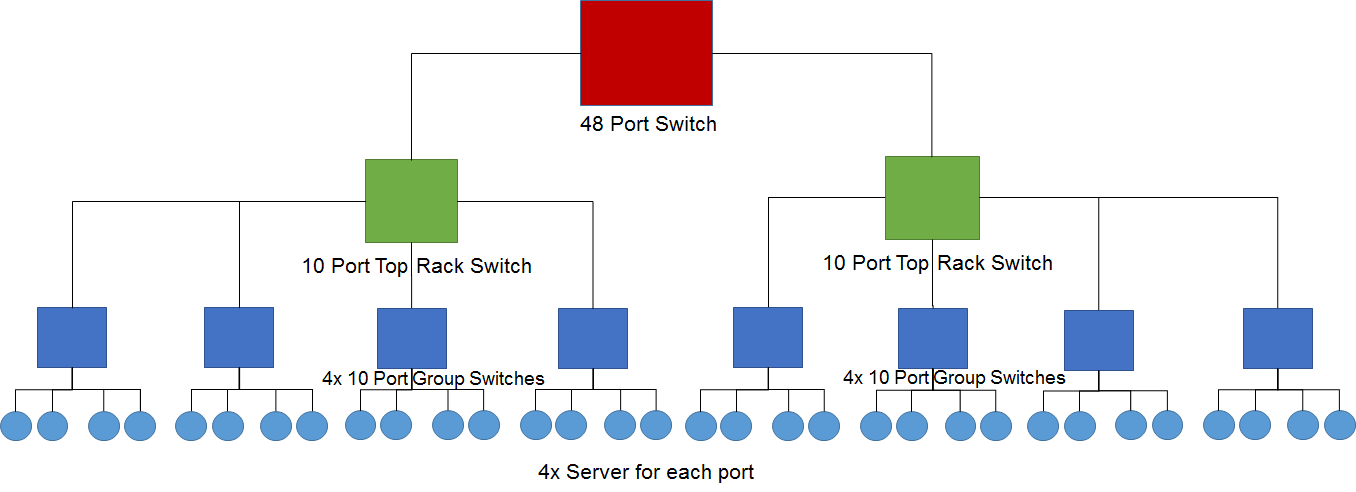 Net Cloud (continued)
Networking
Tree like structure
4 machines to 1 group switch
4 group switchs to 1 rack switch
2 rack switches connected to 1 Top Switch
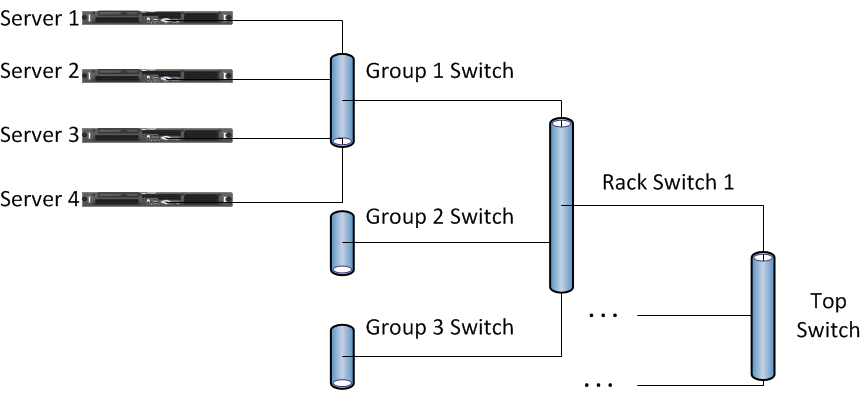 How to classify
Metrics
Shuffle_bytes
CPU_time
(Shuffle_bytes/CPU_time)
Take the average of the map tasks
If value is over 1, then job is I/O Bound
Else CPU Bound
Results from Physical Machine runs
CPU Bound
Results on the Virtual Clusters
Conclusion
Presented a method for selecting virtual machines
Showed the intuition behind the selection process
Tested the method on two test beds at Temple
Future works
Finding a good constant to multiply by to for a cluster
Including more types of virtual machines
Including more metrics for prediction
Questions?
Contact
Adam.blaisse@temple.edu
Astro.temple.edu/~tuc47904